Кто такой волонтер?
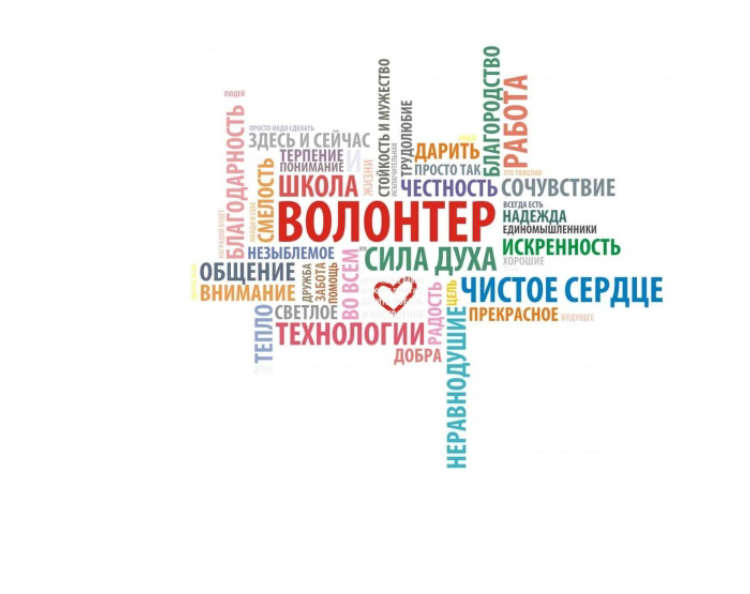 Волонтеры это люди с открытой душой, которые дарят добро, помогают в любой ситуации и делают все это безвозмездно и бескорыстно!
Почему люди становятся волонтерами?
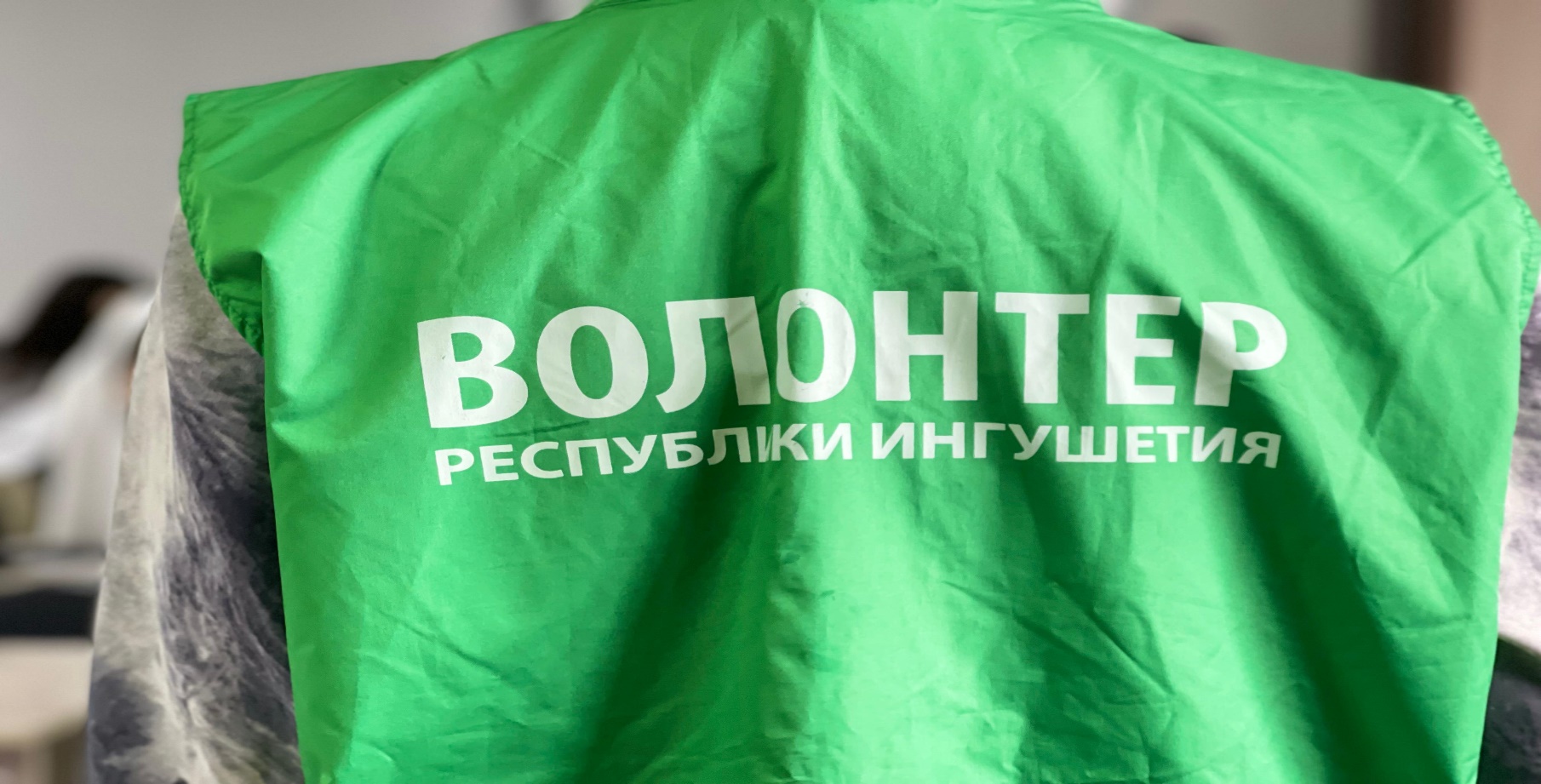 Самое главное – Идея, благородная идея, отображающая важность и принципы деятельности.
Желание быть полезным и помогать, а также заручиться множеством знакомств.
Что такое добровольчество?
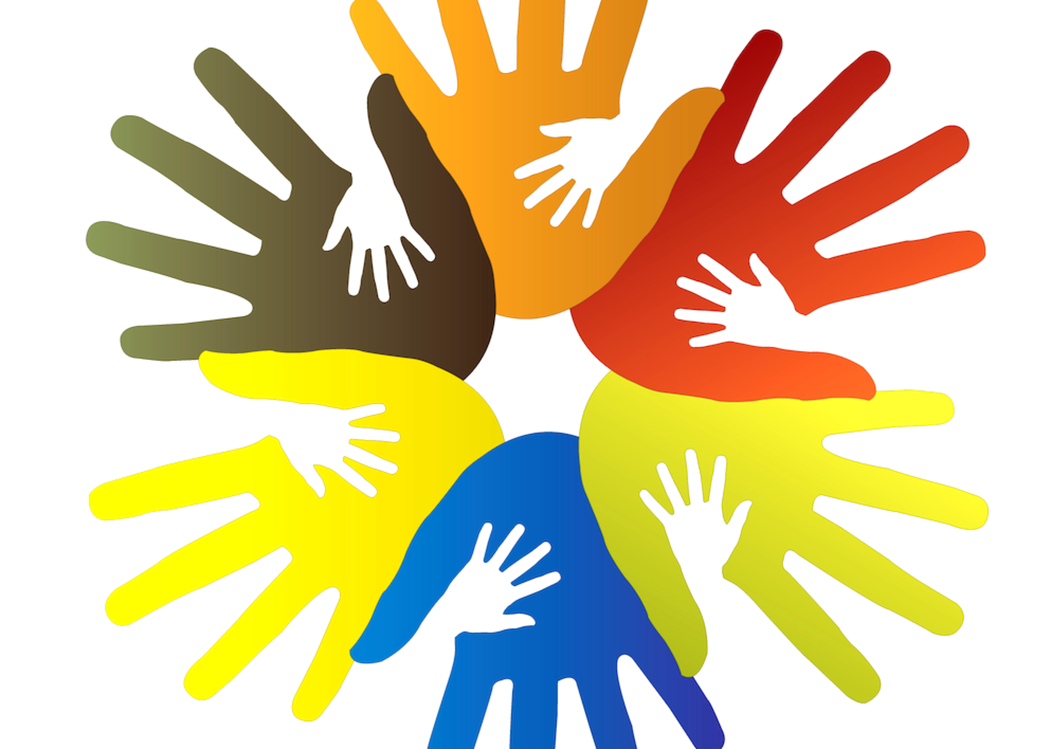 Добровольчество- это деятельность которая включает в себя разработку, организацию и проведение различных мероприятий, призванных улучшать качество жизни.
С чего начинается волонтерство?
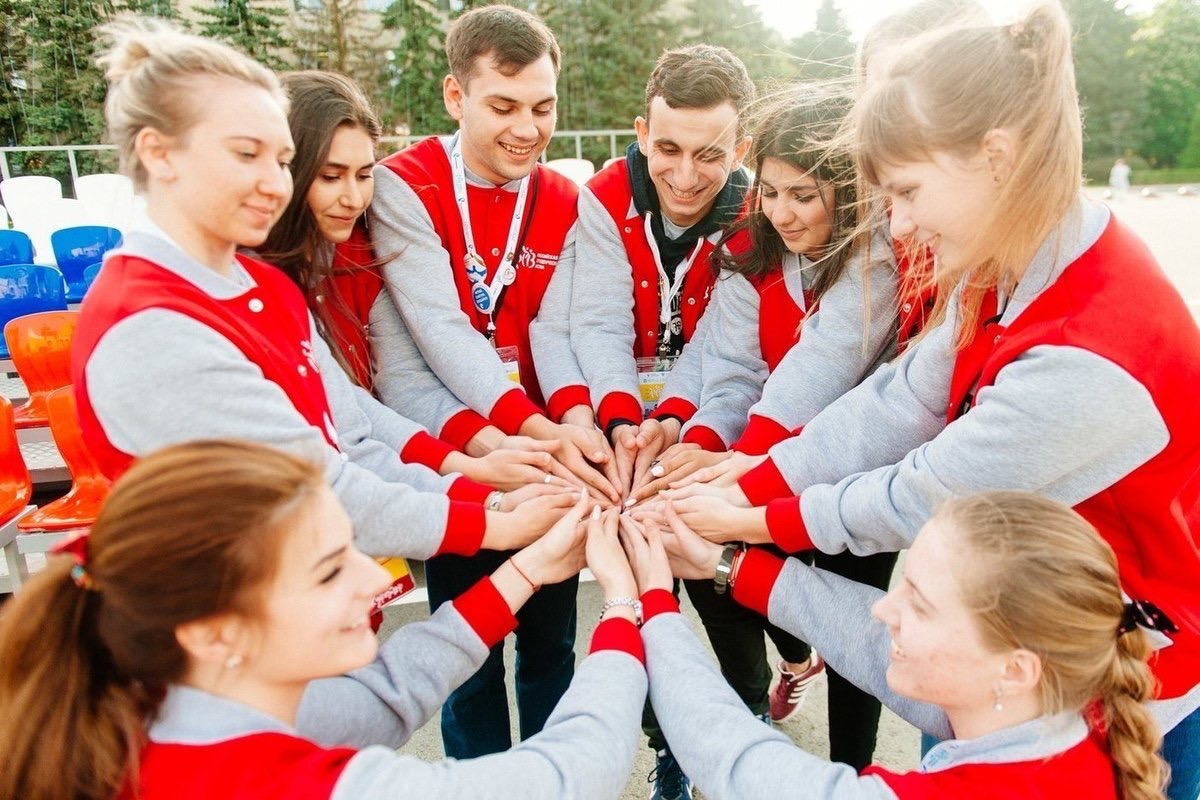 Первые шаги волонтерства:
Определиться в каком направлении хочет работать волонтер.
Сделать регистрацию волонтера на сайте Добро. Ру.
Знакомство с командой.
Как организовано волонтерство?
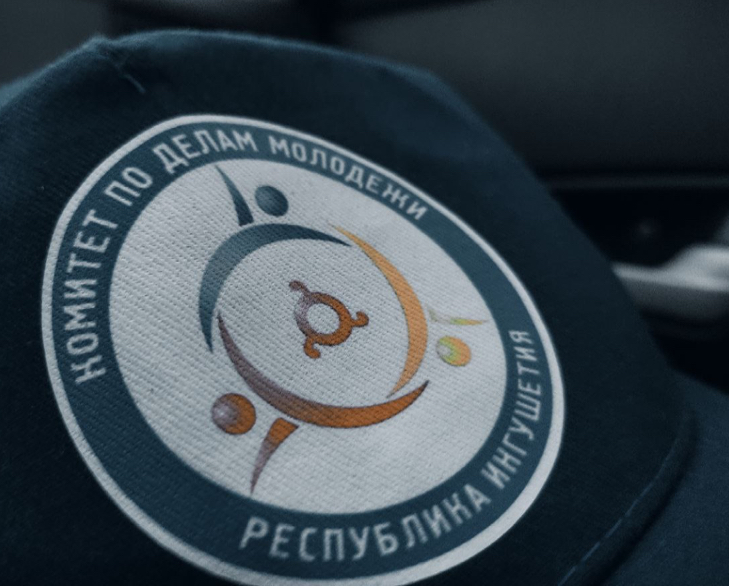 *Комитет по делам молодежи Республики Ингушетия.
*Волонтерская организация.
*Волонтеры.
Кто может стать волонтером?
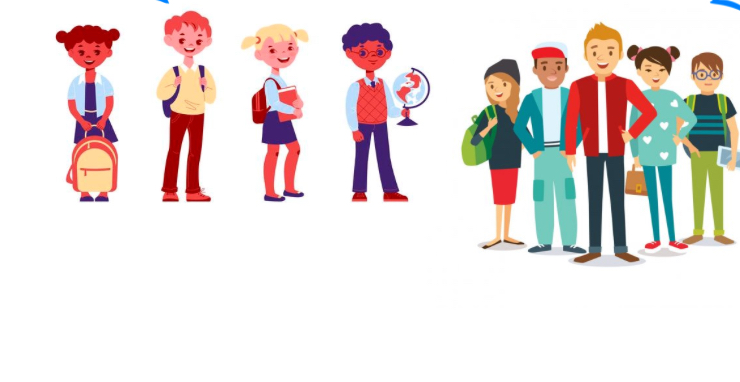 Волонтером может стать любой желающий, независимо от возраста. Только несовершеннолетние должны получить разрешение от родителей. А подросткам младше 14 лет требуется сопровождение родственников или официальных представителей.
Время работы волонтера?
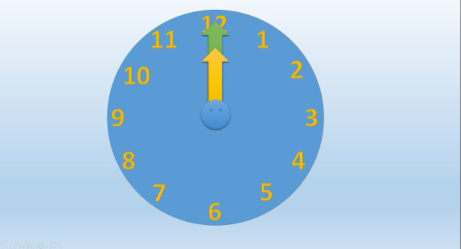 Время работы волонтера не должно превышать норму продолжительности рабочего дня: 4 часа для несовершеннолетних в возрасте от 16 до 18 лет, 8 часов для совершеннолетних граждан
Какими качествами должен обладать волонтер?
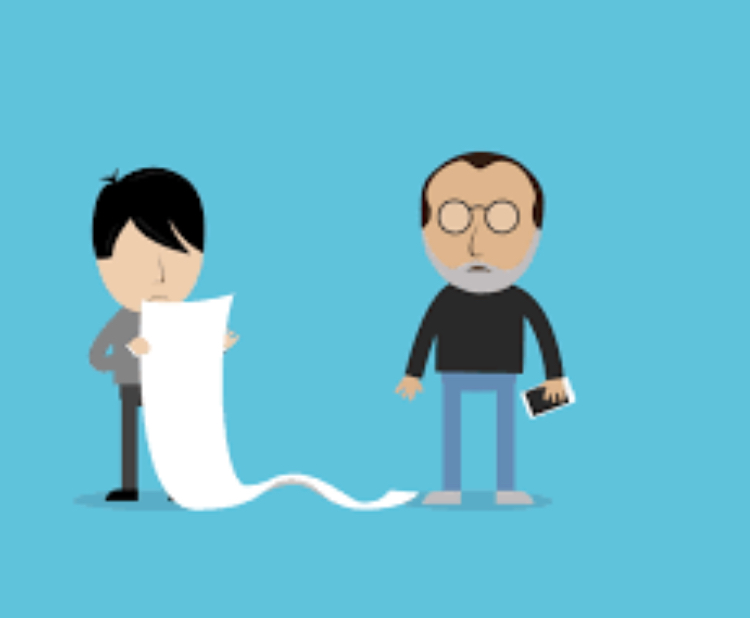 *Социальная активность
*Толерантность и терпимость
*Ответственность
*Коммуникабельность
Спасибо за внимание!!!
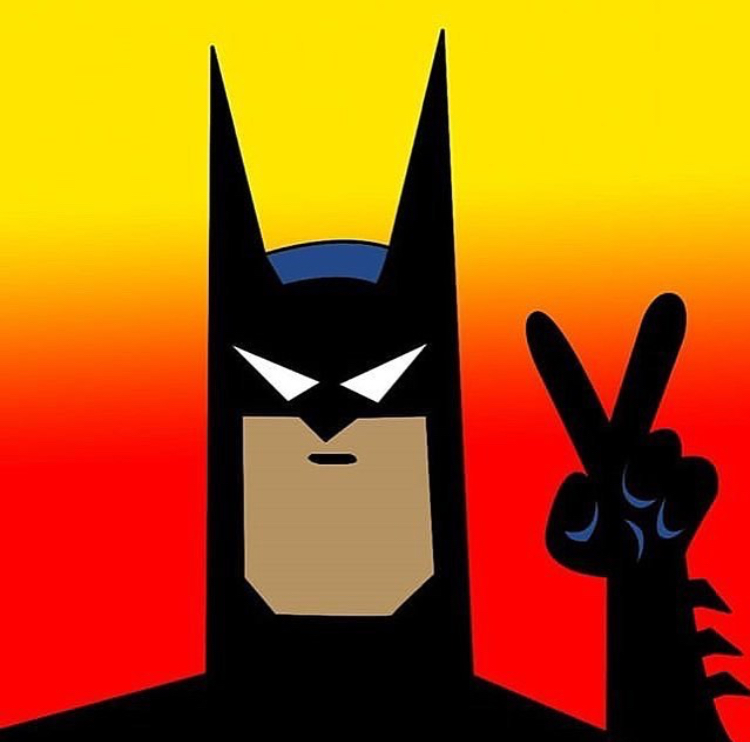